Игра – викторина
«Знатоки финансов»
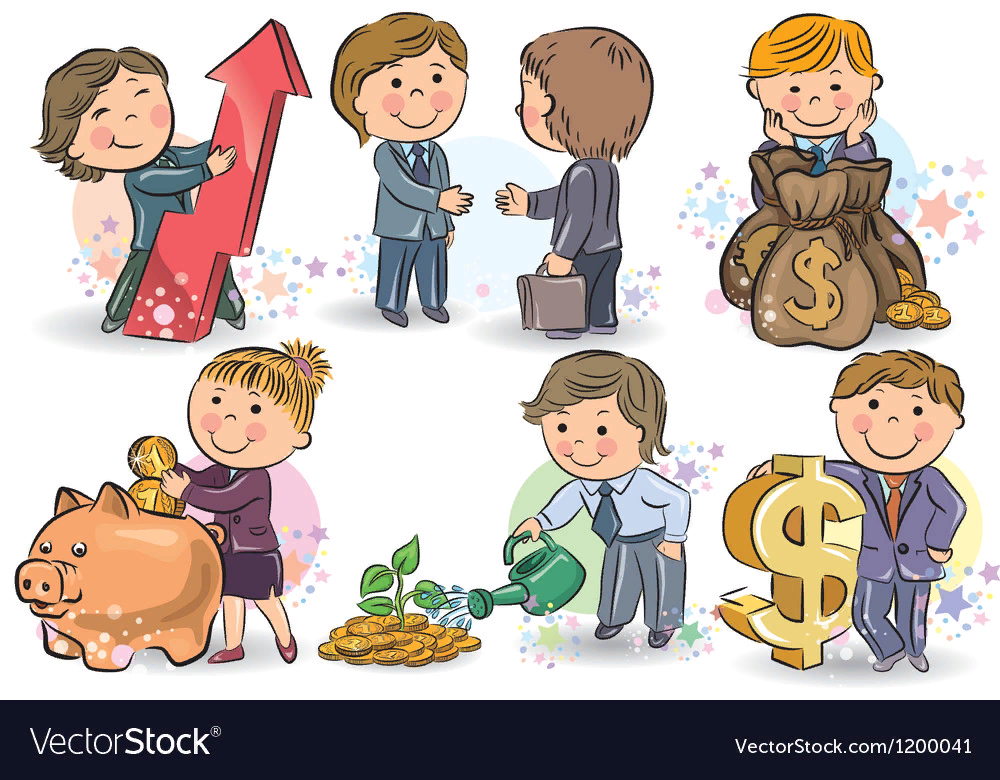 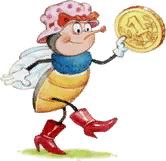 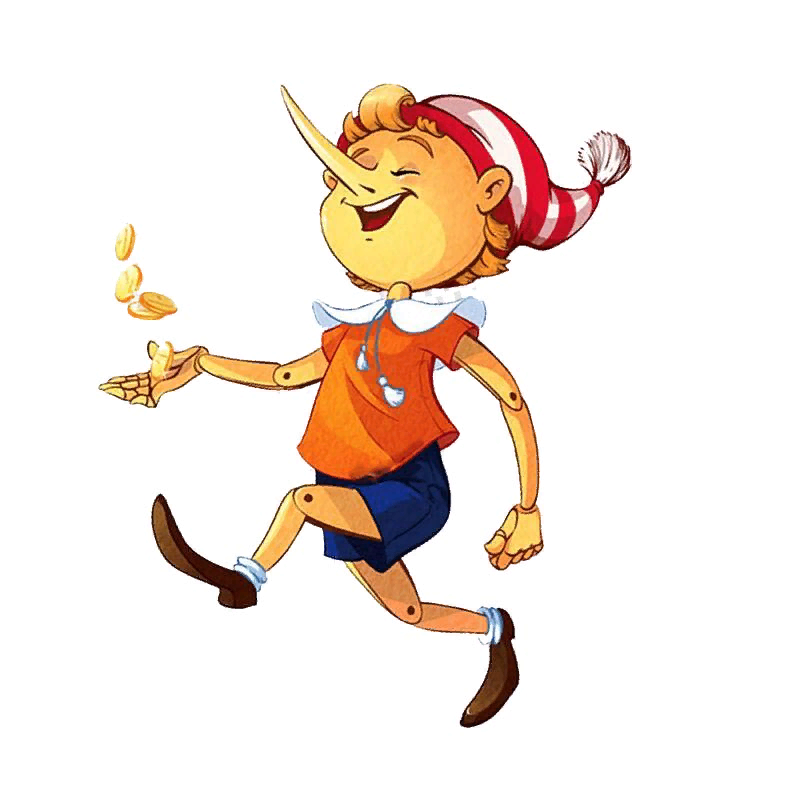 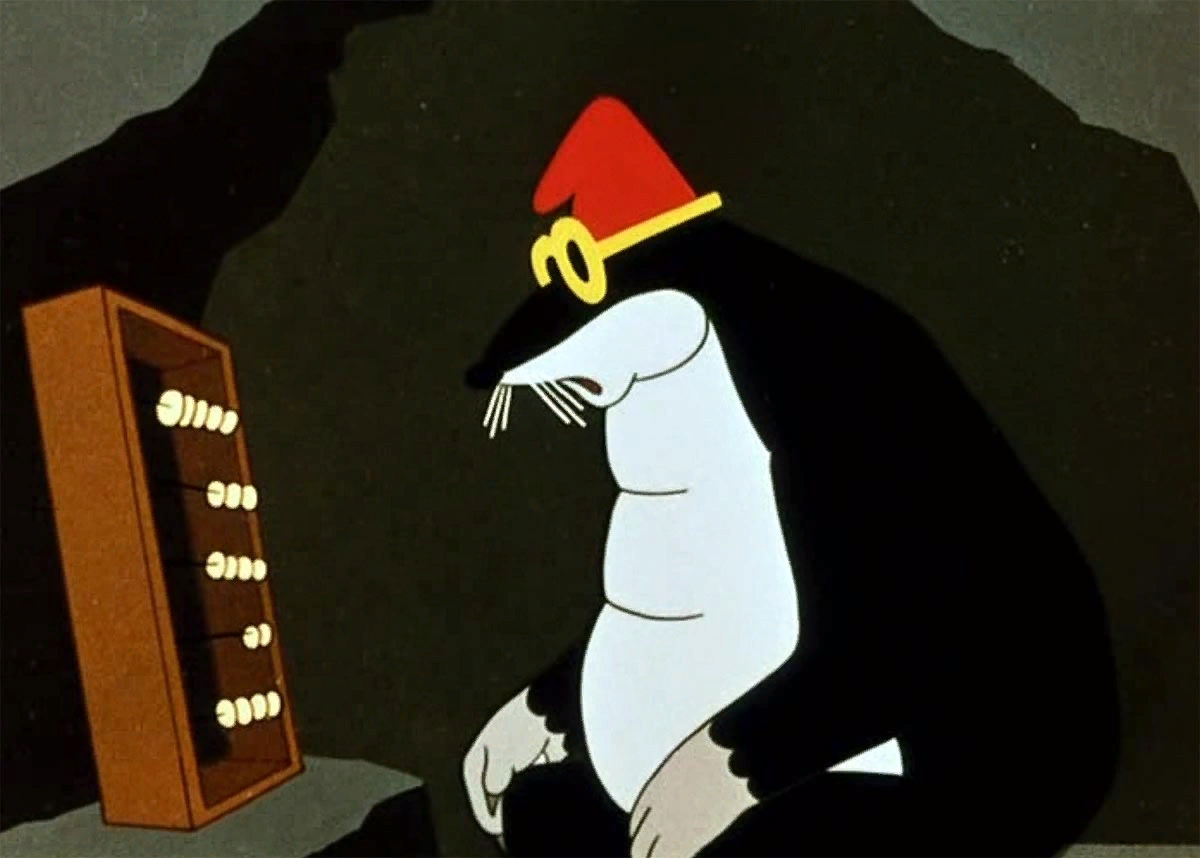 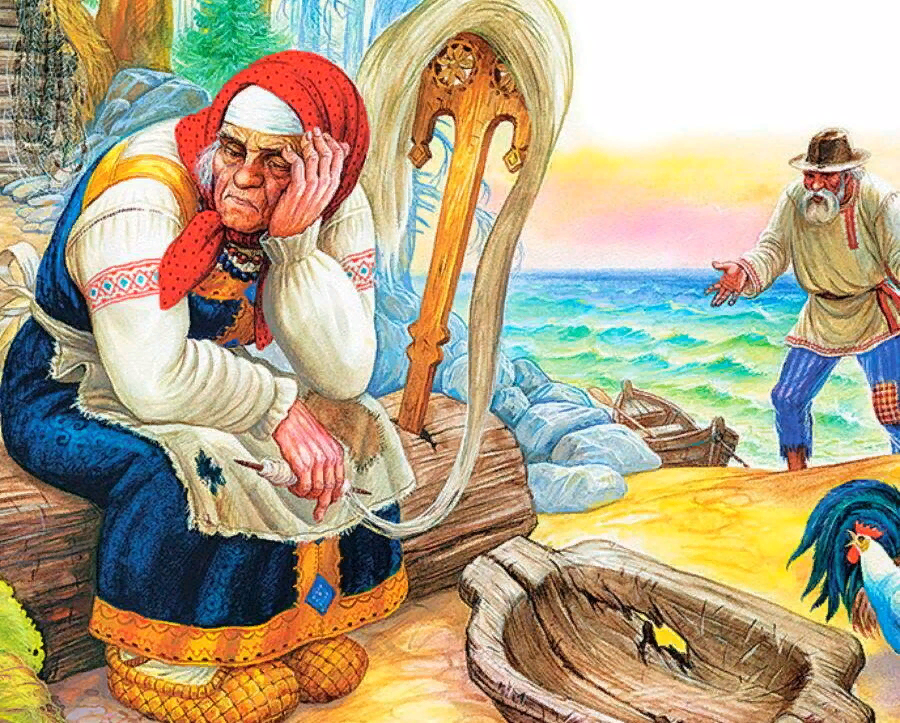 ЗАГАДКИ
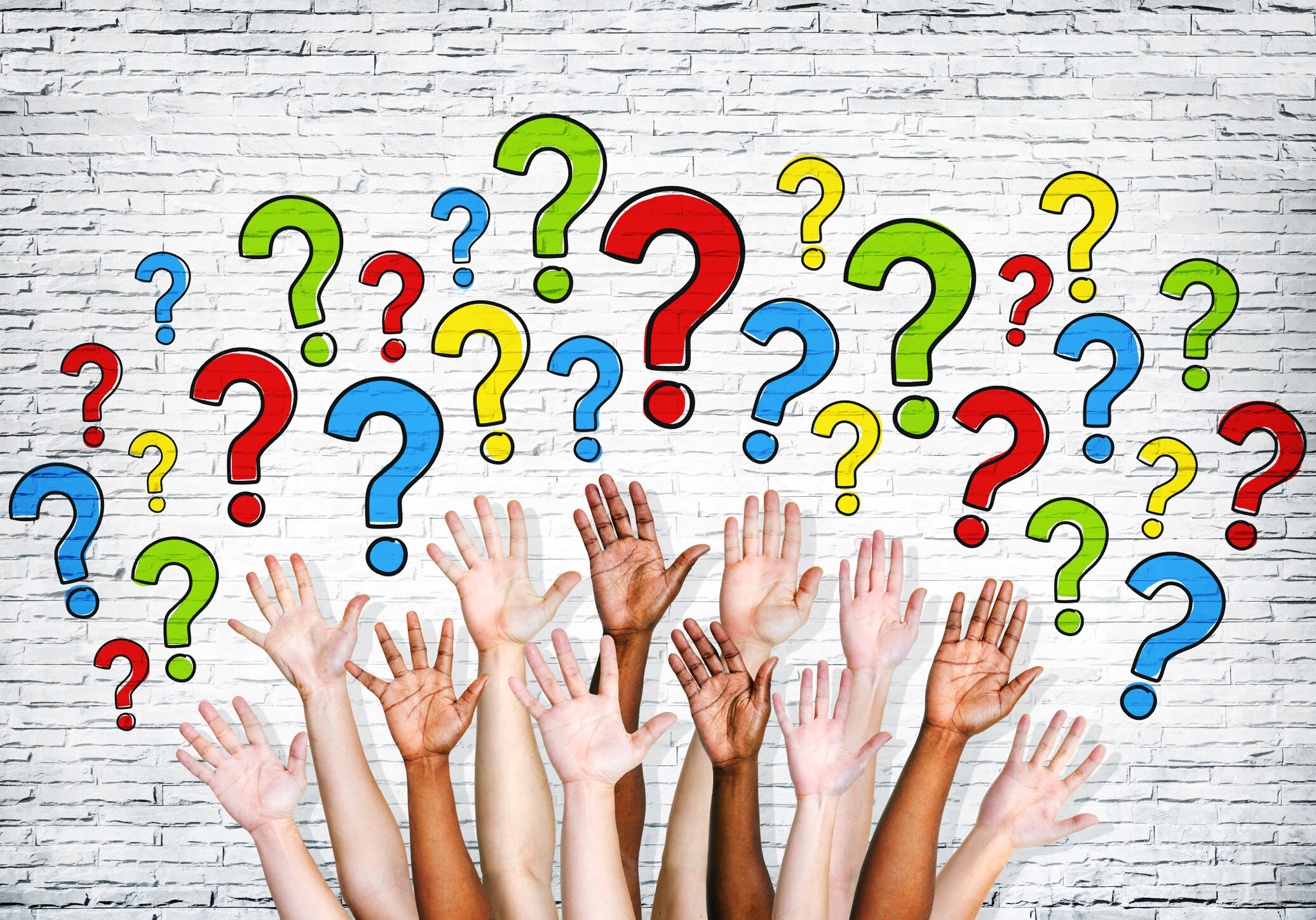 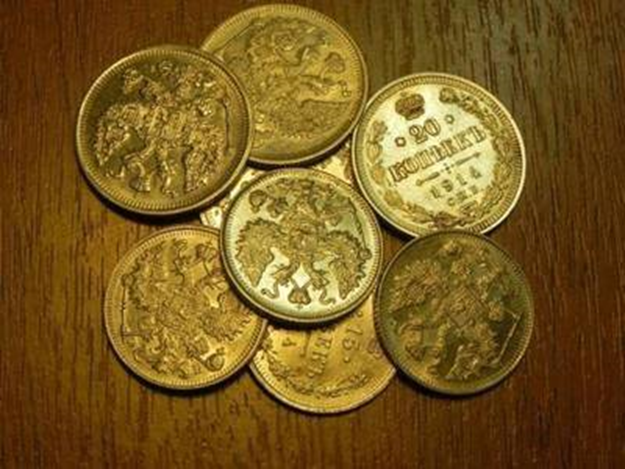 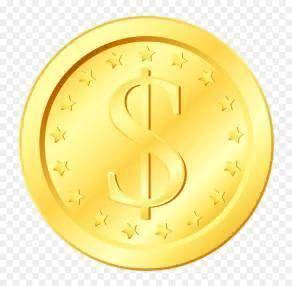 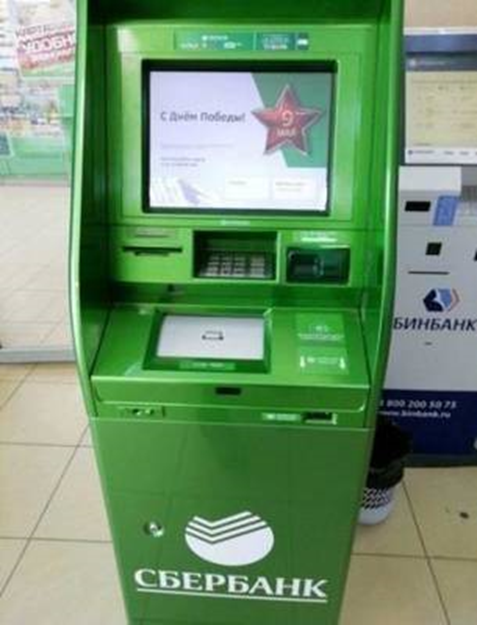 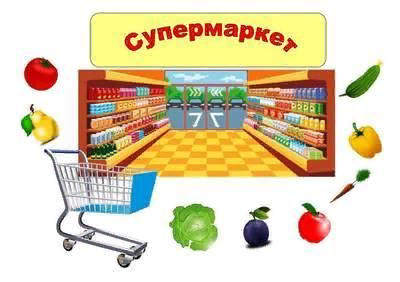 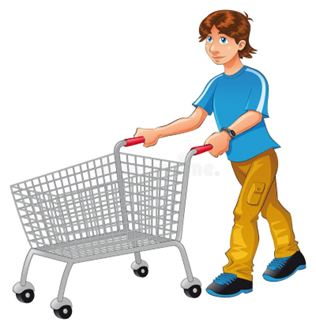 1.ВЗЯТЬ ТЕЛЕЖКУ
2. ВЫБРАТЬ ПРОДУКТЫ
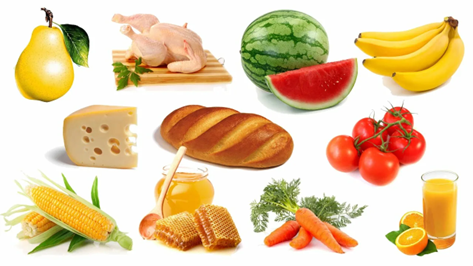 3. ПРОВЕРИТЬ СРОК ГОДНОСТИ
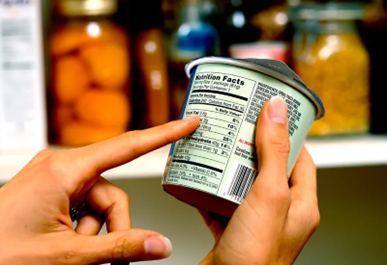 4. ЗАНЯТЬ ОЧЕРЕДЬ В КАССУ
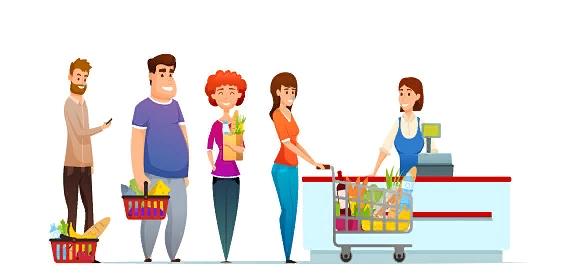 5. ВЫЛОЖИТЬ ПРОДУКТЫ ИЗ ТЕЛЕЖКИ
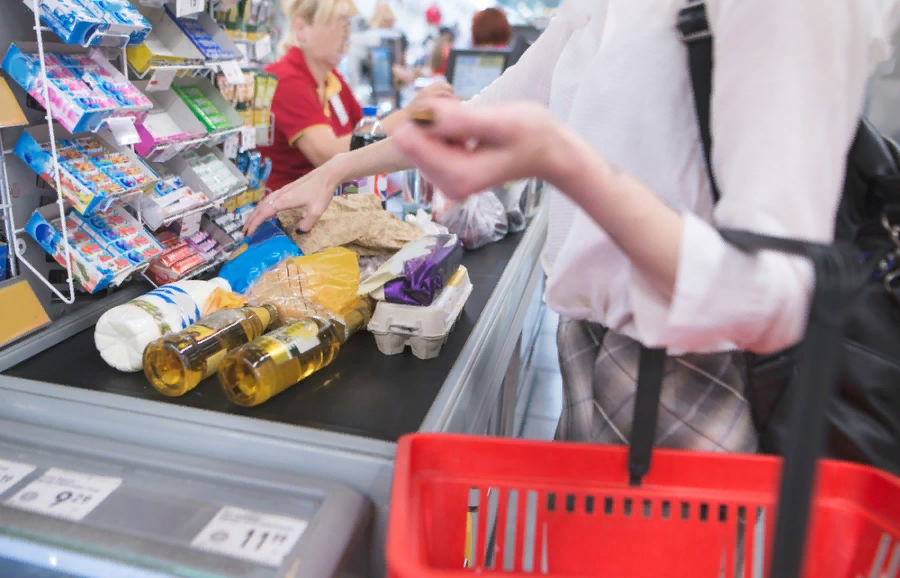 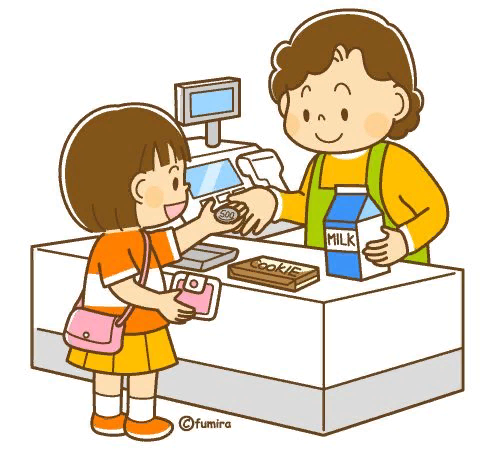 6. ОПЛАТИТЬ ПОКУПКИ
7. ПОЛУЧИТЬ СДАЧУ
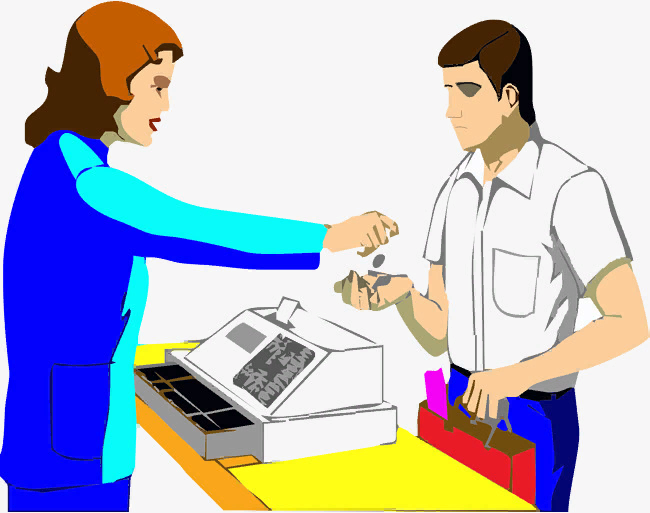 1.Взять тележку.
 
2. Выбрать продукты.

3. Проверить сроки годности.

4..Занять очередь в кассу.

5. Выложить продукты из тележки.

6. Оплатить покупки.

7. Получить сдачу.
ПОСЛОВИЦЫ
Не имей 100 рублей, а имей 100 друзей.


Денег наживешь, без нужды проживешь.


Бог дал здоровье в дань, а деньги сам достань.


Деньги не пахнут.
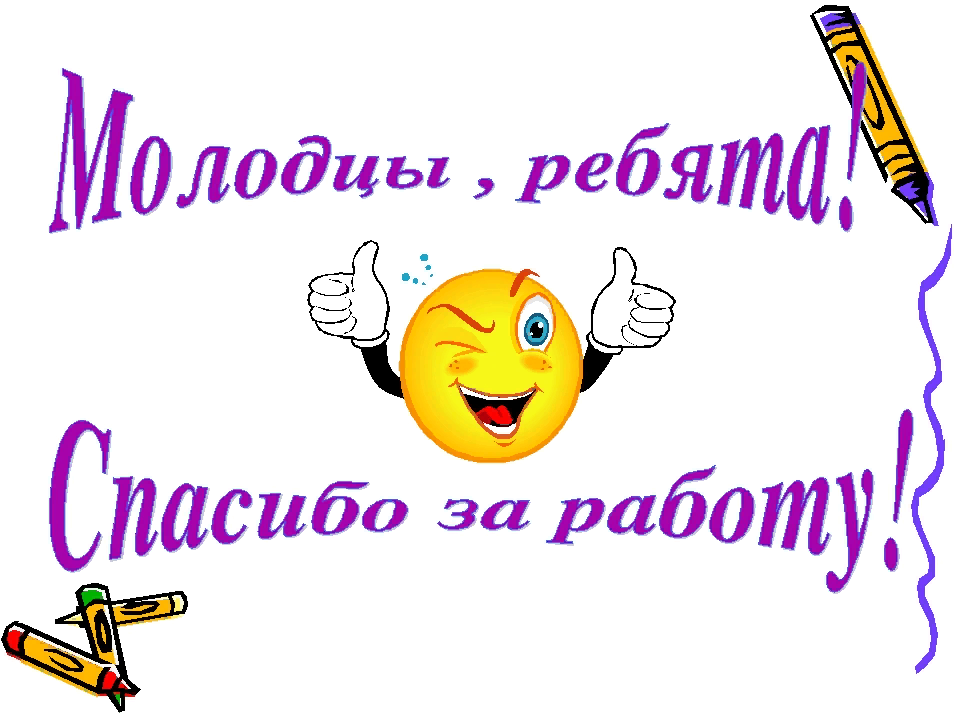